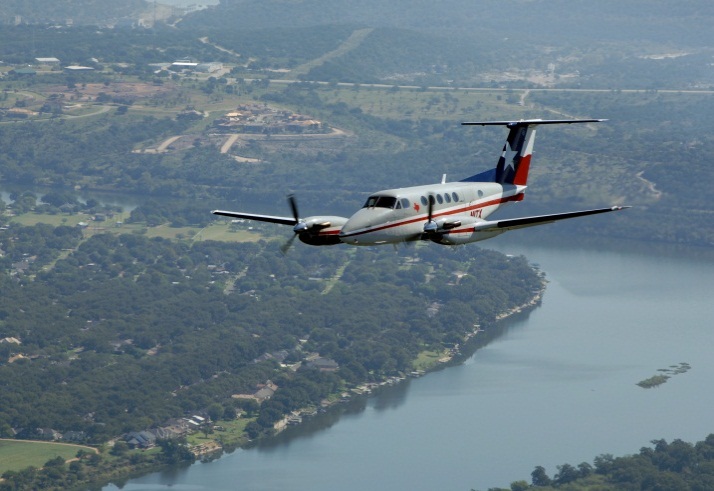 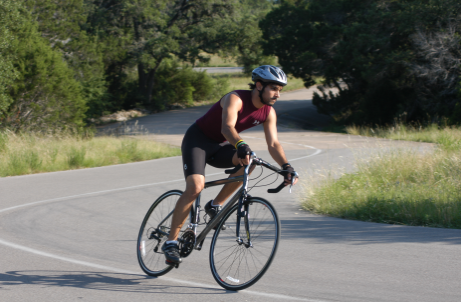 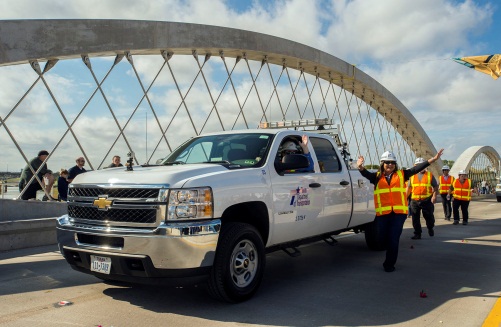 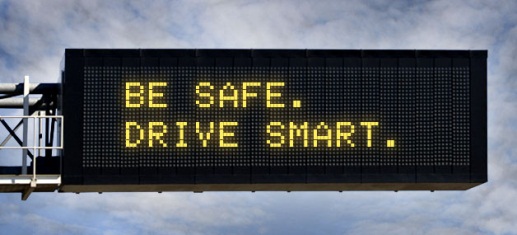 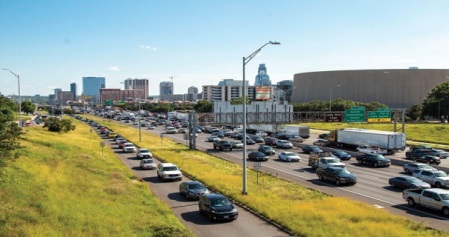 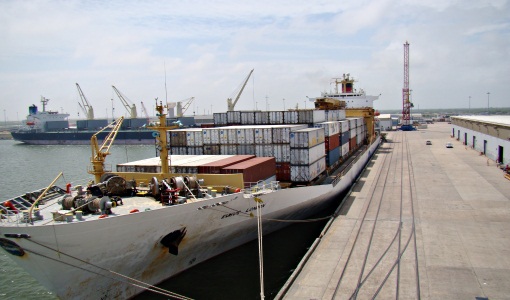 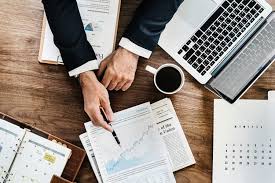 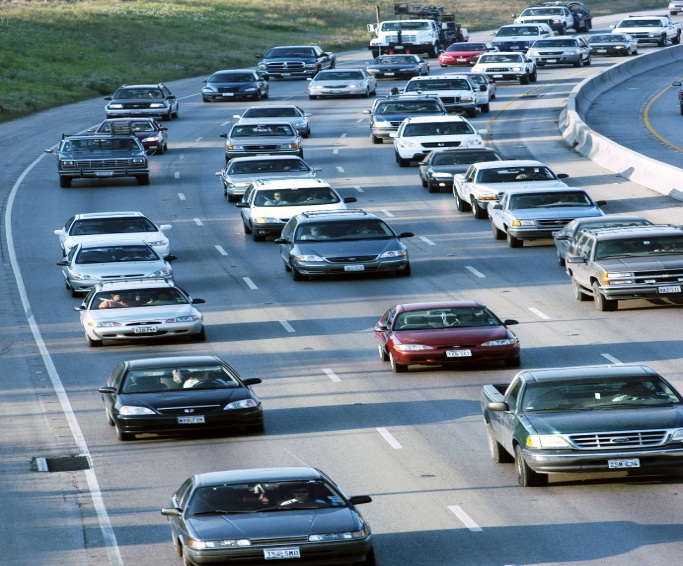 Environmental clearance processProject Development workshop
Denetia Robinson, MS
Environmental Manager
TxDOT Houston District
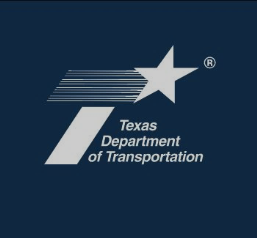 Presentation Overview
General purposed of Environmental Clearance

Project Environmental Classifications
Categorical Exclusion (CE)
Environmental Assessment (EA)
Environmental Impact Statement (EIS)

External Agency Coordination
Coast Guard (USCG)
Core of Engineers (USACE)
2
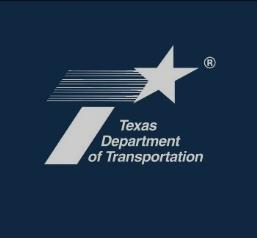 Environmental Clearance
The Environmental Clearance process is required for most projects and covers aspects of screening, scoping and evaluation of the project




The Main Purpose is to assess potential impacts of the planned project on the environment and people and try to abate or minimize
Construction
Project
Initiation
PS&E
Development
Environmental Process
Environmental Clearance
Letting and Award
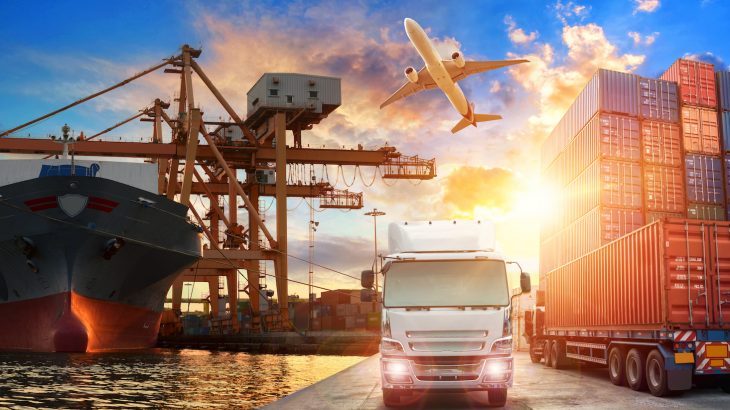 3
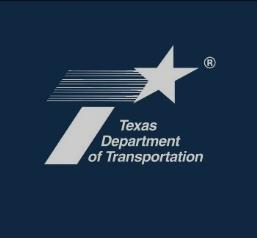 The Council on Environmental Quality (CEQ) has provided guidance through a “Memorandum of Understanding” for Regulations for Implementing the Procedural Provisions of the National Environmental Policy Act (NEPA).
4
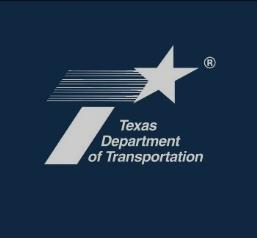 Environmental Classifications
The Texas Department of Transportation (TxDOT) utilizes the following classifications to assess a project:
Categorical Exclusions, including:
C (22)
Open-Ended (d) List CEs
Environmental Assessments (EA)
Environmental Impact Statements (EIS)
EA
Open Ended D ,
C (22)
EIS
CE
5
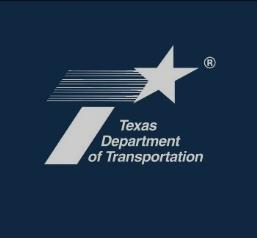 Categorical Exclusions
CE-level projects are projects that do not individually or cumulatively have a significant environmental effect (40 CFR 1508.4)
Normally do not require any further NEPA approvals by the FHWA (TxDOT and NEPA Assignment) (23 CFR 771.117)
6
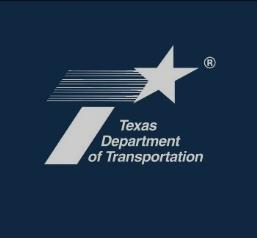 Categorical Exclusion – C (22)
C (22): projects entirely within the existing operational right-of-way
Based on programmatic agreement with the State Historic Preservation Officer, FHWA and the Advisory Council on Historic Preservation, they can not trigger:
Section 4(f)
Section 106
Endangered and Threatened Species
Clean Water Act/Rivers and Harbors Act
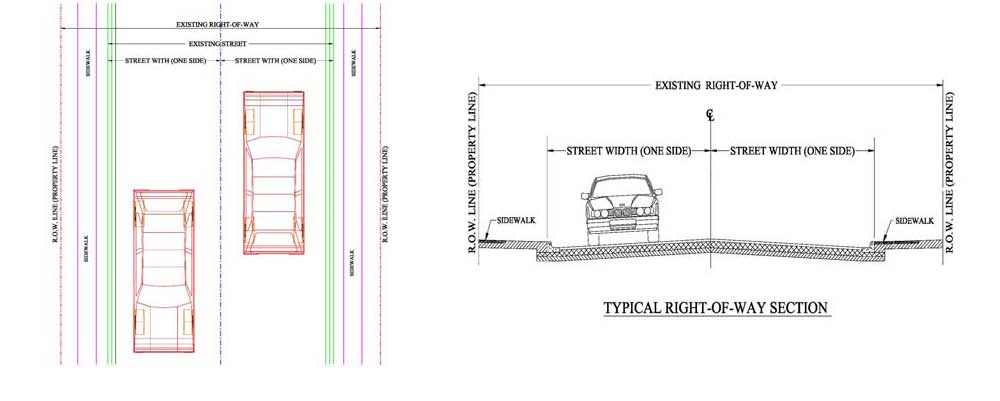 7
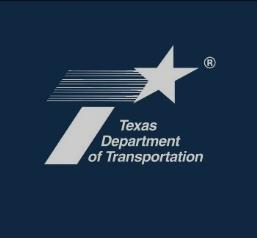 Categorical Exclusion – Open-Ended D
A project may be classified as an Open-Ended (d) if the activities of the project are on the cusp between CE and an EA
This classification type requires approval from TxDOT Environmental Affairs Division 
This is for projects with activities that are not specifically included on the (c)- and (d)-lists.
There are number of criteria that must be met.
8
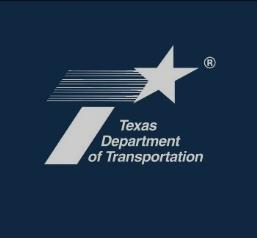 Open-Ended D Criteria
1. Do not have substantial controversy on environmental grounds
2. Do not induce significant impacts to planned growth or land use of the area;
3. Do not require the relocation of significant numbers of people
4. Do not have a significant impact on any natural, cultural, recreational, 	historic or other resources
5. Do not involve significant air, noise or water quality impacts
6. Do not have significant impacts on travel patterns
OR
7. Do not otherwise, either individually or cumulatively, have any significant 	environmental impacts
9
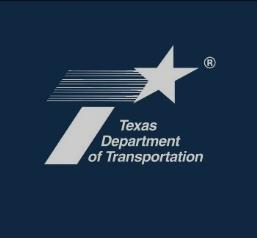 Environmental Assessment (EA)
Primary purpose of an EA is to help TxDOT determine whether or not an Environmental Impact Statement (EIS) is needed. 
An EA is prepared when a project cannot be processed as a CE, and does not clearly require the preparation of an EIS or when an EA would assist in determining the need for an EIS
The end result is either a Finding of No Significant Impact (FONSI) or a recommendation that an EIS must be prepared.
10
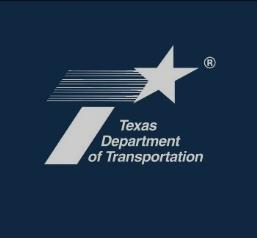 Environmental Impact Statement (EIS)
Required for:
A new controlled-access freeway
A highway project of four or more lanes on a new location
New construction or extension or a separate roadway for buses or high occupancy vehicles not located within an existing highway facility
New construction or extension of fixed rail transit facilities (e.g., rapid rail, light rail, commuter rail, automated guideway transit).
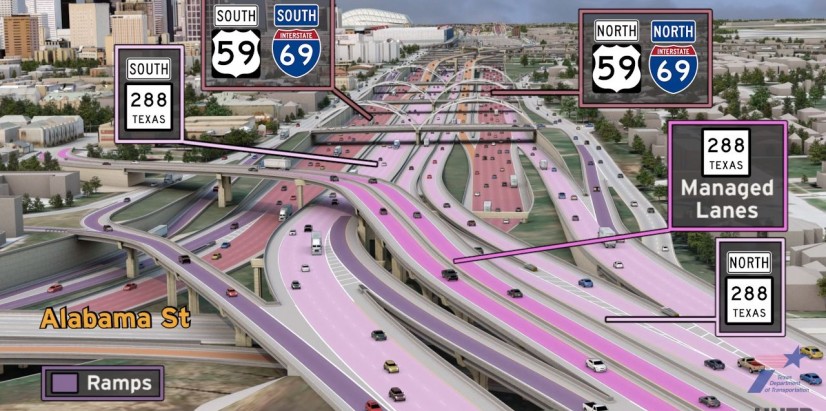 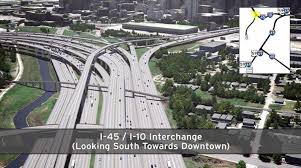 11
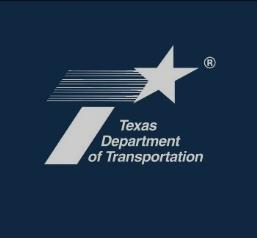 Environmental Impact Statement (EIS)
This level of project and documentation typically takes years of coordination and assessment. 
Some examples of pieces of the process:
Notice of Intent (NOI)
Participating/Cooperating Agency Involvement
Coordination Plan and Schedule
Scoping Meetings (agency and public)
Public Meetings
Preparation of the Draft Environmental Impact Statement
Public Hearing(s)
Preparation of a Final Environmental Impact Statement
Preparation of a Record of Decision (ROD)
Section 139(l) Notice
12
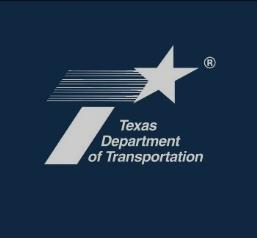 United States Coast Guard(USCG)
United States Army Corps of Engineers
(USACE)

*Permitting is an important aspect of the environmental assessment process
13
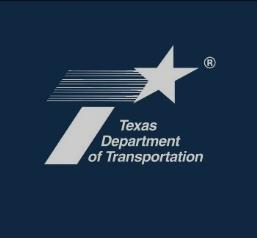 U.S. Coast Guard (USCG)
This type of permit is required when work is being done in or over navigable, or historically navigable, waters
Common work may include new bridges, dolphin and fender systems, etc.
Also includes modification of any existing structures within navigable waters 
The application process requires at least 60% design to move forward with permitting
14
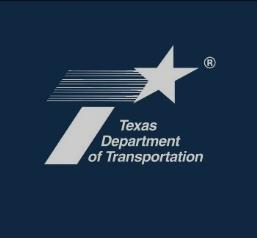 USCG Cont’d
There are two types of actions:
Permits 
Typical turn-around time is approximately 12 months
Exemptions
Applies to work done in and or over waterways used by watercrafts smaller than 21 feet in length 
All NEPA requirements and other agency permits (USACE, USFWS Section 7) must be completed prior to issuance of US Coast Guard Permit
15
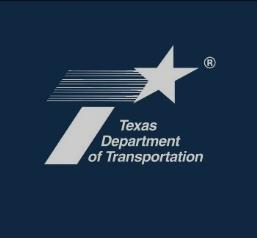 U.S. Army Corps of Engineers (USACE)
Delineations are performed to determine waters that are jurisdictional under the Clean Water Act (CWA)
Permits required for any work done in special aquatic sites, such as wetlands
Permits required for work done below the ordinary high water mark of rivers, streams, channels, etc.
16
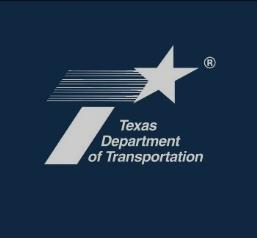 USACE Cont’d
Nation Wide Permit (NWP) Program for impacts below set thresholds 
Process typically takes 3-6 months
Individual Permits required for impacts greater than set thresholds – 
Process averages about 18 months
17
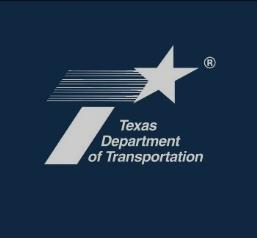 Thank you

Questions?
18